Off-Label Use in Managed Care Pharmacy
Created by the AMCP School of Pharmacy Relations Committee
Updated: January 2022
Objectives
[Speaker Notes: Compendium exist to address and provide validation of actual practice habits in areas like oncology (example: National Comprehensive Cancer Network (NCCN) Drugs & Biologics Compendium) due to the high level of true off label prescribing. 
Compendium exist to address and provide validation of actual practice habits in areas like oncology due to the high level of true off label prescribing.]
Definition of Off-Label Use
The use of a drug in a way that is not stated in the product labeling approved by the Food and Drug Administration (FDA) including:
[Speaker Notes: https://www.fda.gov/patients/learn-about-expanded-access-and-other-treatment-options/understanding-unapproved-use-approved-drugs-label

Essentially, any use of a product that is not listed in that product’s package insert is considered off-label.]
What are the issues?
Promotion of off-label use would compromise three key factors:
Definitive clinical trial data
Evidence-based medicine
Safety and efficacy standards
Off-label uses may be potentially harmful and/or lead to ineffective results
[Speaker Notes: Indications that are listed in product information have gone through extensive research to evaluate the drug’s safety and efficacy for that condition.  Off-label use of products would belittle the tremendous amount of work and research that is done in acquiring FDA-approval for an indication.

Also, because off-label uses have not undergone thorough FDA review, the safety and efficacy of the drug for these uses is unknown and may be harmful.]
Areas of High Off-Label Use of Drug Products
[Speaker Notes: Due to the sensitivity of cancer, many products are used off-label, with the intent of prolonging life and/or improving quality of life.  It is certainly a difficult situation, as a patient’s last hope may require the off-label use of a product.  Unfortunately, treatment for some of these patients consists of trial-and-error.

High off-label use is common in the pediatric population because many clinical drug trials do not have younger subjects.  Most of the time, these studies are conducted in adults.]
Why is Off-Label Use Common?
Rigorous and time-consuming FDA review process
Costs associated with conducting clinical trials
Lack of incentive
Some drugs already off-patent
Reimbursement already ongoing
[Speaker Notes: The time, effort, and resources put in to attaining FDA-approved indications is huge.  

Once a drug attains FDA-approval for 1 or 2 indications, many times, drug companies do not reapply for additional indications (which may eventually become off-label uses) because of these factors.  In addition, they may feel that there is limited return-on-investment for conducting additional trials and further research.

This practice leads to a drug and disease pairing in the compendia]
FDA Policies Regarding Off-Label Use
The FDA has a guidance document about Good Reprint Practices 
Distribution of journal articles on unapproved off-label uses of approved drugs is acceptable as long as the materials meet certain criteria for objectivity.
Available at: https://www.fda.gov/regulatory-information/search-fda-guidance-documents/good-reprint-practices-distribution-medical-journal-articles-and-medical-or-scientific-reference
[Speaker Notes: Although drug manufacturers do not actively promote off-label uses, they are able to provide some information, if available, when asked directly.  When this information is provided, drug companies reinforce that the use of the product should abide by the product labeling only.]
FDA Policies Regarding Off Label Use
Drug manufacturers cannot pro-actively discuss or provide written materials on off-label uses.
The manufacturer can provide information if asked directly
No other parties are restricted from discussing or distributing written materials on off-label uses
Off-label use of drugs by prescribers can be appropriate
Prescribers and other parties may obtain, when requested, information regarding off-label uses from drug manufacturers (following the policy on solicited information)
[Speaker Notes: Although drug manufacturers do not actively promote off-label uses, they are able to provide some information, if available, when asked directly.  When this information is provided, drug companies reinforce that the use of the product should abide by the product labeling only.]
AMCP Perspective
In support of off-label use of FDA-approved drugs when medically appropriate, safe, and necessary
Opposed to government-mandated coverage of specific pharmaceuticals
Recognizes rapidly changing nature of pharmacy and that FDA-approval of new indications may be delayed
Believes each drug should be used in accordance with generally accepted medical practices
Supports the consideration of specific criteria when determining coverage of drug products for off-label uses
Off-Label Use of Pharmaceuticals and Related Products (5/14/2021). The Academy of Managed Care Pharmacy (AMCP).
Criteria Considerations for Drug Coverage
Whether the drug has been proven safe, effective, and accepted according to nationally recognized drug compendia:
American Hospital Formulary Service-Drug Information® (AHFS-DI®)
Micromedex® DrugDex®
Clinical Pharmacology
Lexi-Drug®
NCCN Drugs & Biologics Compendium™
Whether the drug is recommended and proven to be safe and effective according to nationally recognized evidence-based guidelines, or reproducible formal clinical studies, or reliable scientific data, the results of which have been published in peer‐reviewed evidence‐based medical literature.
Off-Label Use of Pharmaceuticals and Related Products (5/14/2021). The Academy of Managed Care Pharmacy (AMCP).
[Speaker Notes: Randomized, controlled clinical trials are preferred over observational studies.]
Solutions to Consider
Adequate incentives for drug manufacturers to conduct clinical trials investigating off-label uses
Adoption of new strategies to get more uses on approved product labeling
Practice of evidence-based medicine, including extensive literature review, to determine appropriateness of drug coverage for off-label uses
Medicare Part D
Medicare Benefit Policy Manual. Chapter 15: 50.4.2
“FDA-approved drugs used for indications other than what is indicated on the official label may be covered under Medicare if the carrier determines the use to be medically accepted, taking into consideration the major drug compendia, authoritative medical literature and/or accepted standards of medical practice.”
[Speaker Notes: https://www.cms.gov/Regulations-and-Guidance/Guidance/Manuals/downloads/bp102c15.pdf]
Approved CMS Compendiums and Resources
Medicare Benefit Policy Manual. Chapter 15: 50.4.5.B
[Speaker Notes: Approved to make coverage determinations, must have evidence from one or more of the above.


https://www.cms.gov/Regulations-and-Guidance/Guidance/Manuals/downloads/bp102c15.pdf]
Compendium Criteria
Medicare Benefit Policy Manual. Chapter 15: 50.4.5.B
[Speaker Notes: https://www.cms.gov/Regulations-and-Guidance/Guidance/Manuals/downloads/bp102c15.pdf]
Uses that are supported by clinical research
Medicare Benefit Policy Manual. Chapter 15: 50.4.5.C
[Speaker Notes: The contractor will use peer-reviewed medical literature appearing in the regular editions of the following publications, not to include supplement editions privately funded by parties with a vested interest in the recommendations of the authors: American Journal of Medicine; Annals of Internal Medicine; Annals of Oncology; Annals of Surgical Oncology; Biology of Blood and Marrow Transplantation; Blood; Bone Marrow Transplantation; British Journal of Cancer; British Journal of Hematology; British Medical Journal; Cancer; Clinical Cancer Research; Drugs; European Journal of Cancer (formerly the European Journal of Cancer and Clinical Oncology); Gynecologic Oncology; International Journal of Radiation, Oncology, Biology, and Physics; The Journal of the American Medical Association; Journal of Clinical Oncology; Journal of the National Cancer Institute; Journal of the National Comprehensive Cancer Network (NCCN); Journal of Urology; Lancet; Lancet Oncology; Leukemia; The New England Journal of Medicine; or Radiation Oncology 

Medicare Benefit Policy Manual Ch. 16 50.4.5.C]
Additional Statements
FDA-approved drugs and biologics may also be considered for use in the determination of medically accepted indications for off-label use if determined by the Medicare contractor to be reasonable and necessary. 
If a use is identified as not indicated by the Centers for Medicare and Medicaid Services (CMS) or the FDA, or if a use is specifically identified as not indicated in one or more of the compendia listed, or if the contractor determines, based on peer-reviewed medical literature, that a particular use of a drug is not safe and effective, the off-label usage is not supported and, therefore, the drug is not covered.
Medicare Benefit Policy Manual Ch. 15 50.4.5.D
Summary
Off-label use refers to the use of a drug product for indications not stated in the FDA-approved labeling
Off-label use is common practice and may be appropriate in many cases (Pediatrics and Oncology)
Extensive review of off-label uses in compendia and/or literature is necessary to determine appropriateness of drug coverage
Otezla (apremilast)
Otezla is indicated for the following:
Adult patients with active psoriatic arthritis 
Adult patients with plaque psoriasis who are candidates for phototherapy or systemic therapy 
Adult patients with oral ulcers associated with Behçet’s Disease
Adult Patients with Plaque Psoriasis Across all Severities
Otezla is considered investigational in in Moderate to Severe Genital Psoriasis
Phase III data (DISCREET) showed treatment achieved statistically significant improvement, compared with placebo, in the primary endpoint of the modified static Physician's Global Assessment of Genitalia (sPGA-G) response (defined as an sPGA-G score of clear (0) or almost clear (1) with at least a 2-point reduction from baseline) at week 16
Example: Otezla (Apremilast) Request
A request for Stelara was received for a 50 year old male with moderate to severe Genital psoriasis. The patient had failed trials with steroids and immunosuppressive therapy and had an adverse reaction (rash) to Taltz (ixekizumab).

Is this request considered “off-label”? 
Would you approve or deny the request?
Mission & Vision
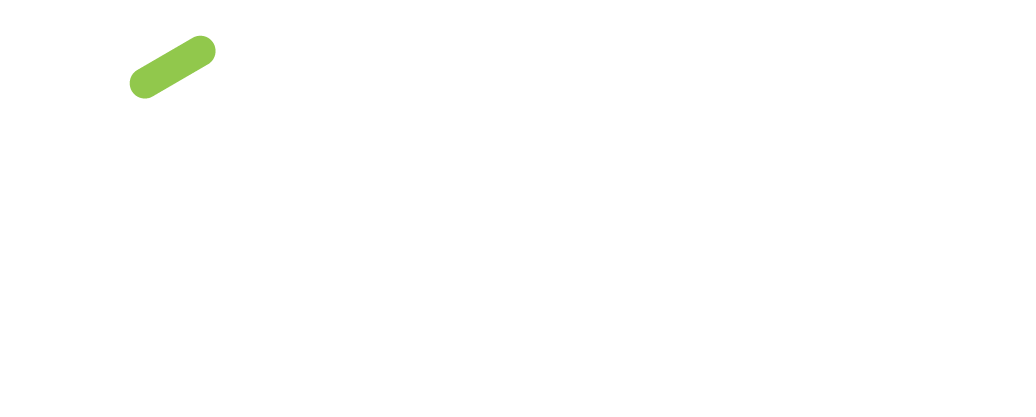 To improve patient health by ensuring access to 
high-quality, cost-effective medications and other therapies.
Thank you to AMCP members Erika Kaplan and Kheelan Gopal for updating this presentation for 2022.